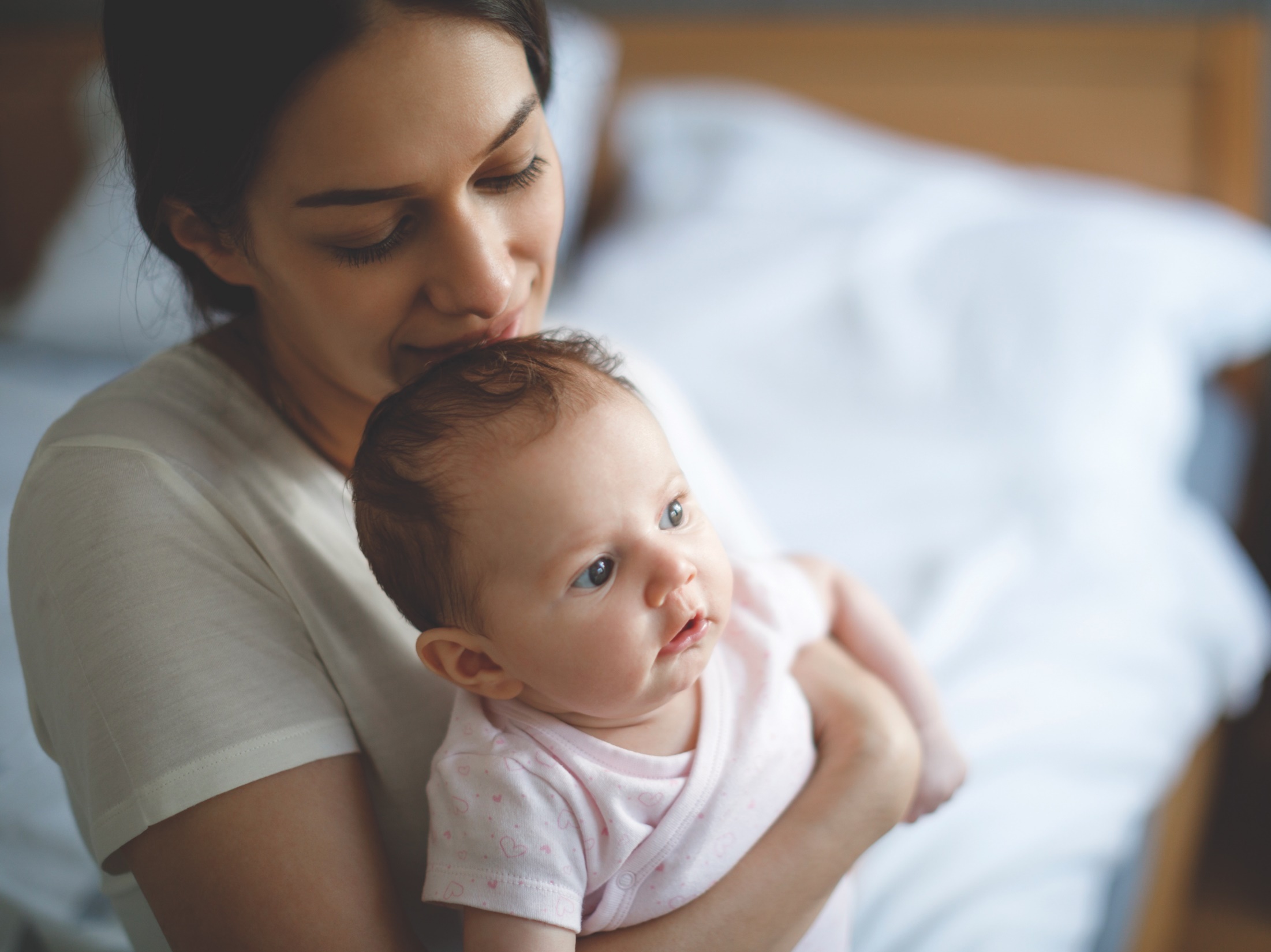 New parent
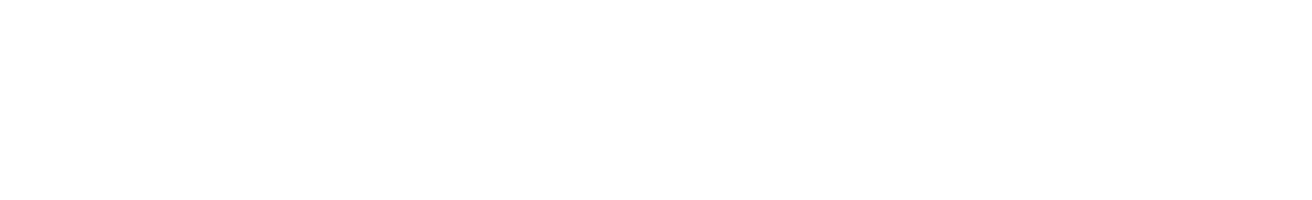 1
[Speaker Notes: Hello,

My name is ______________________ and I am from Manulife John Hancock Investments.

Today, I am here to talk to you about the financial planning considerations that occur when you become a new parent. And I am going to do that by sharing a case study.

Whether your situation is similar to the person profiled in our case study or not, the suggested actions can be applicable to all parents…]
Case study: New parent
Jessica Garcia, age 35
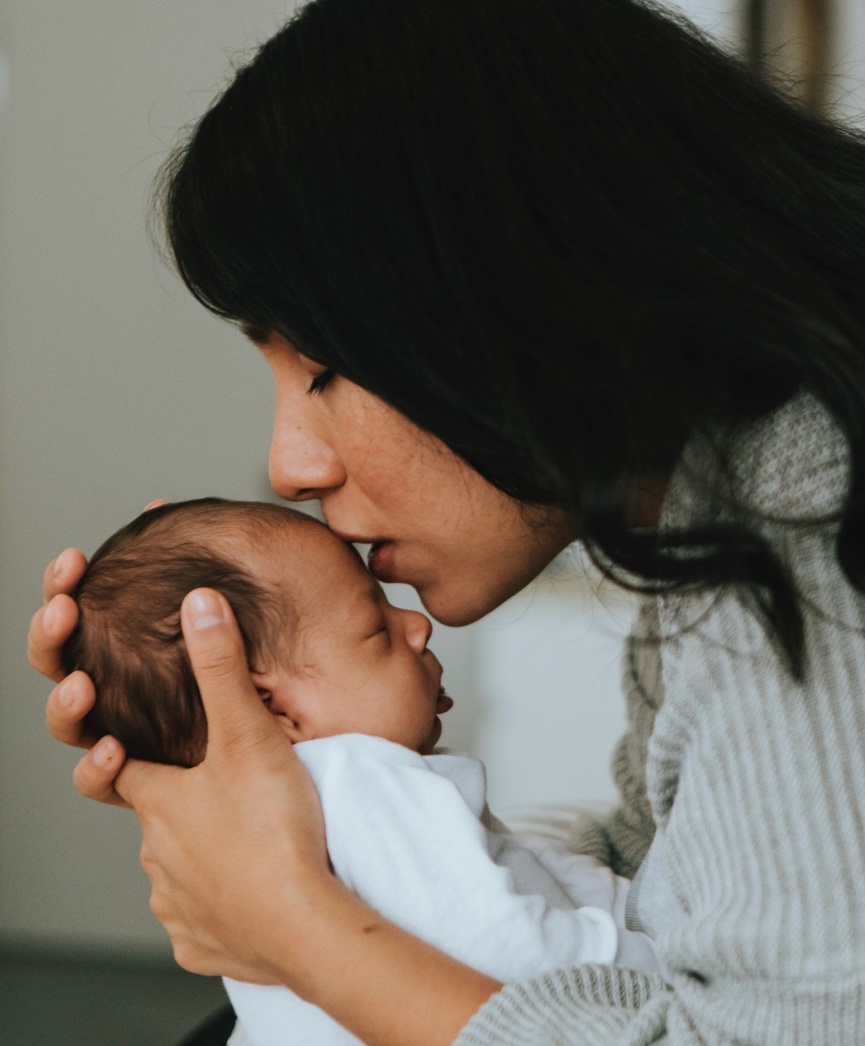 New mom, practicing lawyer.
Has disposable income, a comfortable home, and the family she always wanted.
Looking to map out this next chapter of her life and create a nest egg for her child, just as her and her husband’s parents did for them.
How can she plan her finances to set up her family for success?
This case study is hypothetical and does not represent any specific investment or imply any guaranteed rate of return.
2
[Speaker Notes: There are a few simple financial steps you can take to help get your family financially ready for the future that you may want to do as soon as you can when you become a parent.

Let's use Jessica's story as an example. Until now, her focus has been on developing her career, getting married, and putting down roots in her community. With the arrival of their son, Jessica and her spouse have shifted their focus to providing for him and ensuring they create and maintain financial stability for him to grow and flourish. They're looking for the best ways to do that, just as their parents did for them. Thanks to their parents' good financial habits, their post-secondary educations were mostly covered, so they didn't start life with a mountain of debt and were able to save for a down payment on their first home. 
Like Jessica's family, how can you plan your finances to put yourself on a strong financial footing going forward?]
Parents without a will should make drafting one a priority to minimize the impact of the unexpected and to help ensure your family is taken care of.
Key steps:
Choose a legal guardian for your child.
Trust in trusts.
Prepare for challenges.
Review beneficiary designations.
Know your childcare options and costs.
Plan for the unexpected
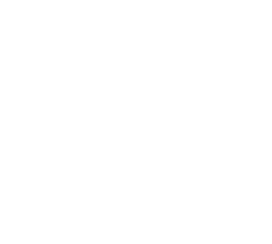 3
[Speaker Notes: It starts with creating a safety net for what life can throw your way that you did not necessarily want or plan for. This is something few people like to think about. For example, just 25% of people aged 35 to 54 have a will.1 Parents without a will should make drafting one a priority to minimize the impact of the unexpected and to help ensure your family is taken care of. Key steps:

Legal guardian: Specify who will care for your children in your place and be responsible for their inherited assets. Complete all necessary paperwork and ensure there would be sufficient financial support for both your child and their guardian(s) if the need arose. Keep in mind that trusts can be funded relatively inexpensively when you are young by using life insurance. Without a guardianship plan, you may leave your child and family exposed to default decisions dictated by law instead of your wishes. 
Trusts: Establishing a trust allows for flexibility and control over how proceeds are spent if you die. You can fund a trust with life insurance by naming the trust and trustee as beneficiaries instead of your child and spell out rules for how those assets can be used. You can also ensure that the terms of the trust can be revisited over time as circumstances change. As part of the trust planning, consider that a guardian taking on your children can come at significant personal expense and effort. You can help ease that burden by designating some of the assets for the guardian(s) personal use (e.g., to purchase a larger home, pay for additional help, compensate for lost earnings, equalize treatment of their own children with your children, etc.).
Health concerns: Consider health, disability, and life insurance to help cover your family’s needs. Consider extending critical illness insurance to your child to cover their medical costs should they get seriously sick.
Beneficiaries: On accounts that pass via contract instead of via will or trust (e.g., life insurance and retirement accounts), check that your beneficiary designations continue to align with your wishes and your estate plan.
Childcare: Research available childcare in your area, whether there are waitlists and, most importantly, budget for the costs. For many, childcare can be more than the cost of their mortgage.
1Caring.com, 2024 Wills and Estate Planning Study, 2024.]
Give your child the gift of choice
What is a 529 plan? 
A 529 plan is an investment account that offers tax benefits when used to pay for qualified education expenses for a designated beneficiary.
Each state has their own 529 plan and most plans allow investors from out of state.

There can be benefits to choosing a plan from the state you live in. 

Each plan has their own investment options. 

Contributions are made with after-tax dollars, BUT, they grow tax free, and withdrawals from the plan are not taxed as long as they are used for qualified education expenses.*
*State laws and treatment may vary. You pay no federal income taxes on your earnings when you withdraw the money to pay for qualified education expenses. Earnings on nonqualified distributions will be subjected to a 10% federal penalty tax. Consult your financial, tax, or other professional to learn more about how state-based benefits (including any limitations) would apply to your specific circumstances and for more information.
4
[Speaker Notes: Saving for post-secondary education should also be a priority for parents, if possible. College is more expensive than ever – and the price tag keeps going up. Using a 529 plan, you can set aside savings specifically for your child’s higher education to give them a head start in life and help make their dreams come true. With less debt, they can start focusing sooner on their own long-term savings goals, like buying a first home or retirement.

So, what is a 529 plan?

A 529 plan is an investment account that offers tax benefits when used to pay for qualified education expenses for a designated beneficiary.

Let’s quickly cover how a 529 plan works – each state has their own 529 plan and most plans allow investors from out of state. However, do your research! There can be benefits to choosing a plan from the state you live in. Each plan has their own investment options. Contributions are made with after-tax dollars, BUT, they grow tax free, and withdrawals from the plan are not taxed as long as they are used for qualified education expenses. Your financial professional can provide additional details. However, there are a few points I would like to make:]
Build your investing power
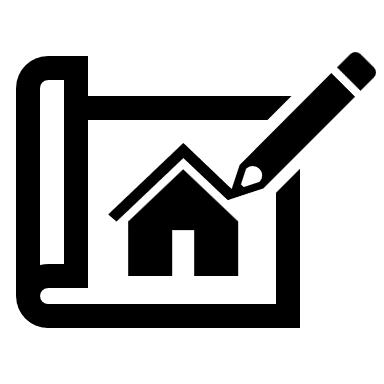 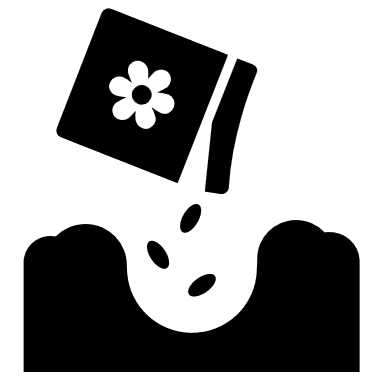 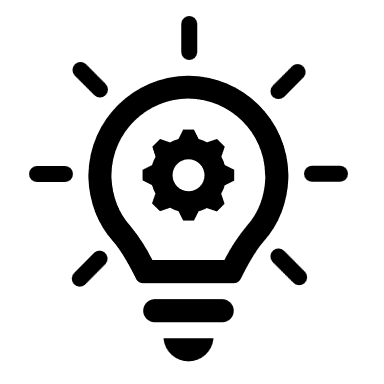 Start now – there’s no time like the present.
Adapt the plan to your changing needs.
Build in additional flexibility.
5
[Speaker Notes: Start now: When it comes to saving and investing, there is no time like the present. The longer you save, the more you benefit from the power of compound growth potential. 

Adapt it: You don’t have to wait until your baby is born to start. You can list yourself as the beneficiary of your 529 plan and change it to your child at a later date. You can also change the beneficiary to another child or relative at any time. Or use the money for yourself.

Built-in flexibility: A 529 plan can be used at any accredited college or trade school and qualified apprenticeship program to pay for tuition, fees, room and board, and other qualified expenses. But what if your child chooses a different path? Plan for the possibility by also opening a savings account for them.]
Get a boost
With 529 plans, anyone can invest on your child’s behalf. They are a great option for grandparents wanting to help out their grandchildren.
Gifting and estate planning benefits:
Make a substantial contribution without triggering federal gift taxes.*
Give each account the potential to compound tax free.**
Note new and advantageous FAFSA rules.
Contributes $190,000 in year 1
Contributes $879.63
 per month for 18 years
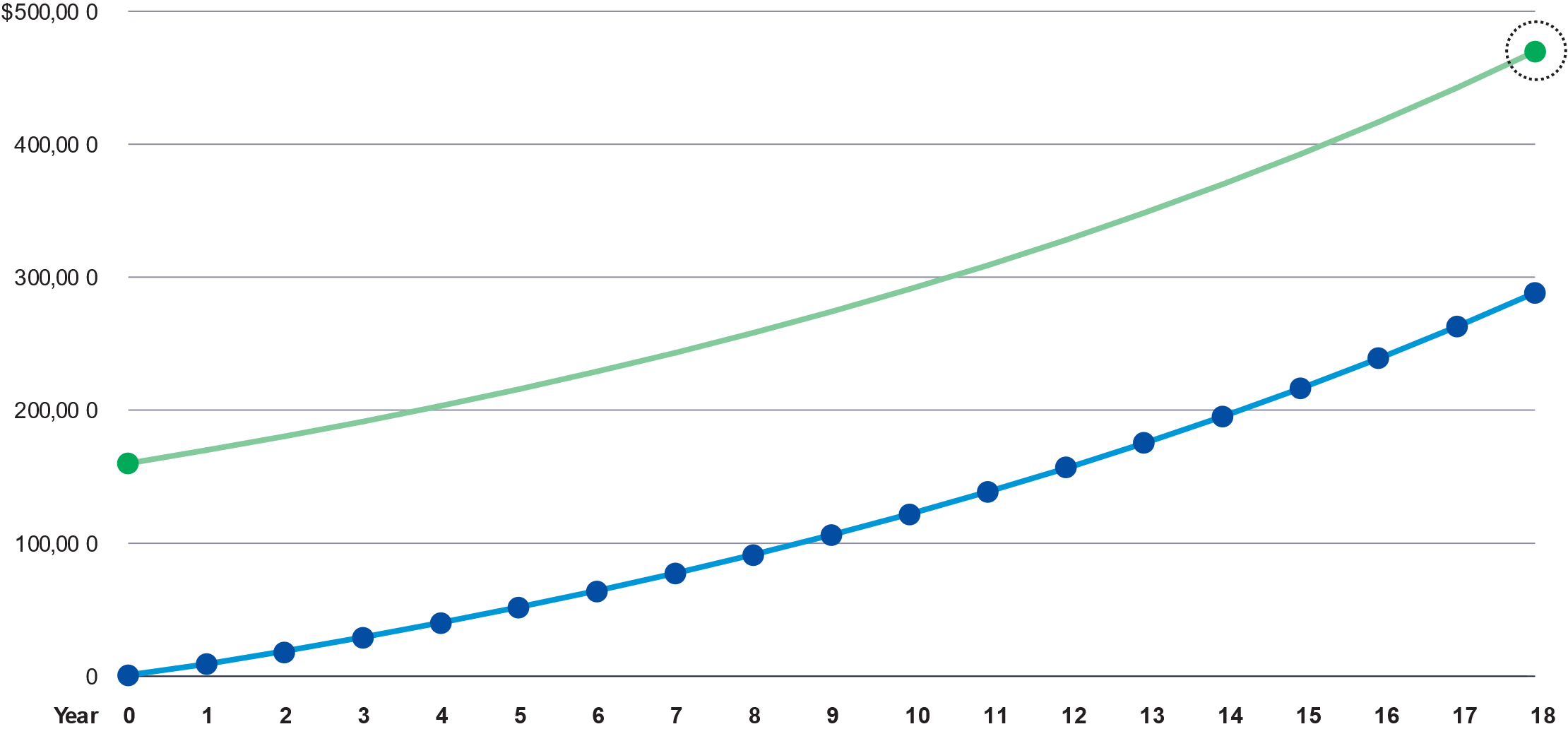 Sam and Suzie
Contribute $190,000 at the start of the account, maximizing their joint contribution potential gift tax free.
*Distributions from accounts not owned by the student or parent/guardian will no longer be considered for purposes of the EFC calculation effective with the FAFSA form filed for the 2025-2026 school year. Because the FAFSA is based on tax information from two years prior, distributions taken beginning in 2022 will not affect the EFC.
Jim and Jenny
Contribute $879.63 per month over
18 years for a total of roughly $190,000.
**Source: Manulife John Hancock Investments, 2025. The above illustration does not depict an investment in John Hancock Freedom 529 and is a hypothetical example for comparison purposes only. Rates are subject to change. This illustration does not reflect the effect of asset charges and account fees. These fees would reduce the performance shown in the above illustration. The investment return and principal value of an investment may fluctuate so that distributed investments may be worth more or less than their original value. Tax deferral may work best for long-term goals. The projected values assume an initial lump sum of $190,000 and a monthly contribution of $879.63 are invested for 18 years at a hypothetical compound annual growth rate of 6%, accrued monthly.
6
[Speaker Notes: Funding your child’s higher education can take a village – you don’t need to do it all on your own. With 529 plans, anyone can invest on your child’s behalf. The gifting and estate planning benefits of 529 plans make them a great option for grandparents wanting to help out their grandchildren.

One of the great things is that you can contribute without triggering gift taxes: In 2024, you can transfer up to $180,000 (jointly) or $90,000 (per individual) per beneficiary from your taxable estate. The donor must elect that the gift be treated as having occurred over a five-year period in order for it to qualify for the federal gift tax exclusion. If additional gifts are made to the same beneficiary during this five-year period, a federal gift tax may apply. If the donor dies within this five-year period, a pro-rata share will be included in the donor’s estate for federal estate tax purposes. State gift and estate tax laws may vary.

As I mentioned before, you will receive the benefit of tax-free compounding: Because earnings on 529 plans are tax free if used for qualified education expenses, each account has a maximum potential to grow over time fully tax sheltered. 

New FAFSA rules: There are some new rules which I want to share. Starting in 2022, distributions from grandparent-owned 529 plans are no longer considered untaxed student income.* What that means is that grandparents can help with their grandchild’s college expenses with no negative implications for their grandchild when it comes to federal financial aid.
 
*Distributions from accounts not owned by the student or parent/guardian will no longer be considered for purposes of the EFC calculation effective with the FAFSA form filed for the 2024-2025 school year. Because the FAFSA is based on tax information from two years prior, distributions taken beginning in 2022 will not affect the EFC.
**Source: Manulife John Hancock Investments, 2024. The above illustration does not depict an investment in John Hancock Freedom 529 and is a hypothetical example for comparison purposes only. Rates are subject to change. This illustration does not reflect the effect of asset charges and account fees. These fees would reduce the performance shown in the above illustration. The investment return and principal value of an investment may fluctuate so that distributed investments may be worth more or less than their original value. Tax deferral may work best for long-term goals. The projected values assume an initial lump sum of $180,000 and a monthly contribution of $833.33 are invested for 18 years at a hypothetical compound annual growth rate of 6%, accrued monthly.]
Congratulations – you’re a parent!
Your formula for long-term financial success
Know your short- and long-term goals and their cost.
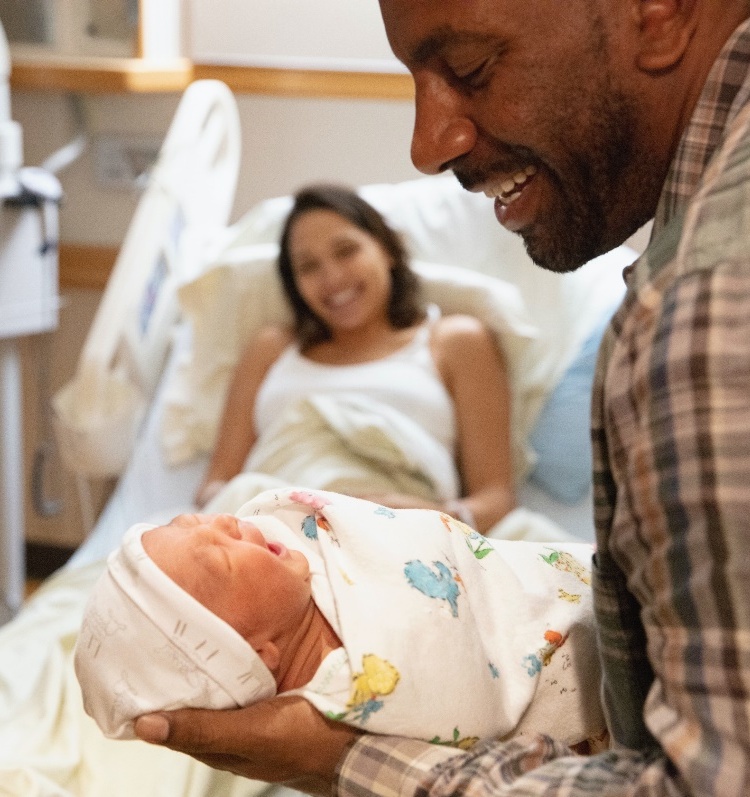 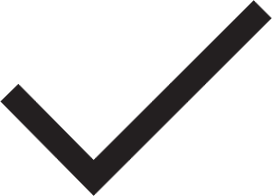 Start saving early – and often.
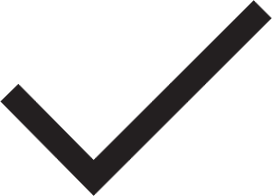 Consider giving your child a brighter tomorrow with a 529 plan.
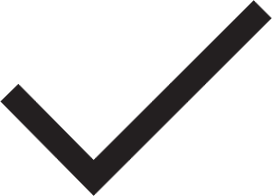 Plan for the unexpected: review your will and estate plan at least annually.
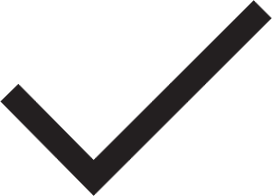 7
[Speaker Notes: In summary one of the best ways to provide for your child’s long-term financial security is by having your own finances in order. The healthier you are financially, the better your child’s prospects. 

Your formula for long-term financial success:

Know your short- and long-term goals and their cost.

Try to start saving early – and often.

Consider giving your child a brighter tomorrow with a 529 plan.

And, plan for the unexpected: review your will and estate plan at least annually to ensure they are up to date and that you have proper insurance coverage for your family.

Your financial professional can provide the support you need to build a financial plan, review your savings, investment strategy and insurance strategy, and consider your family’s long-term future.]
Primer on 529 plans
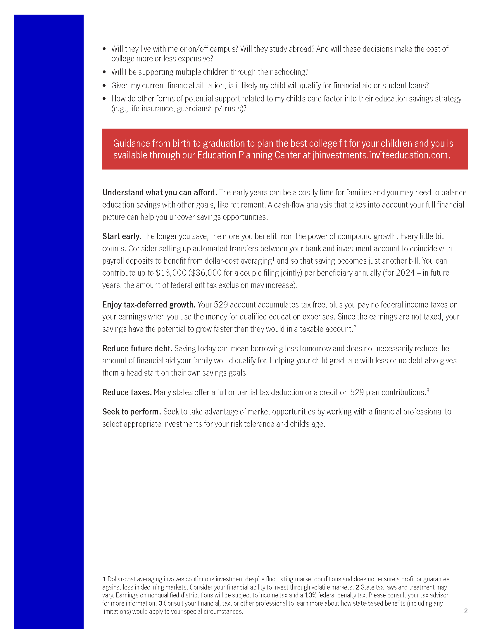 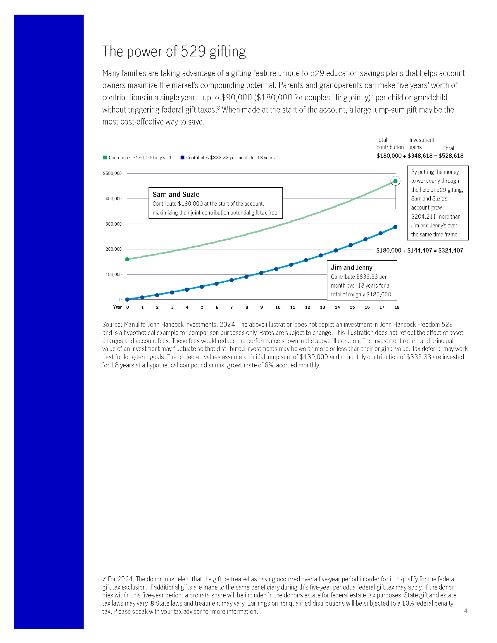 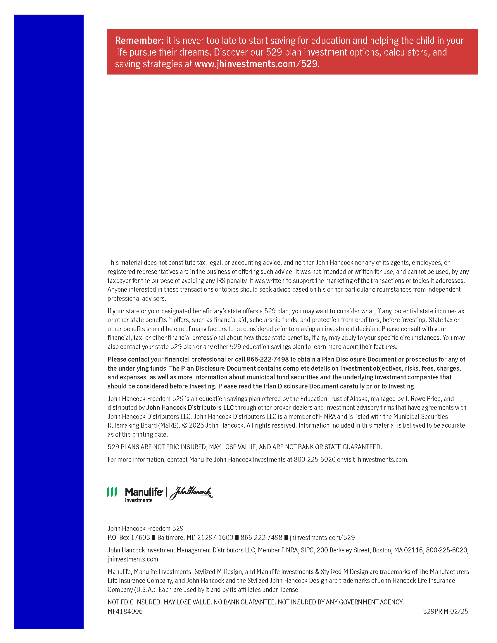 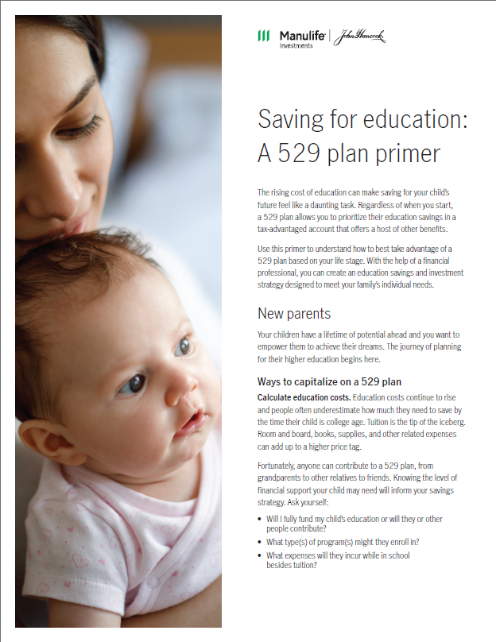 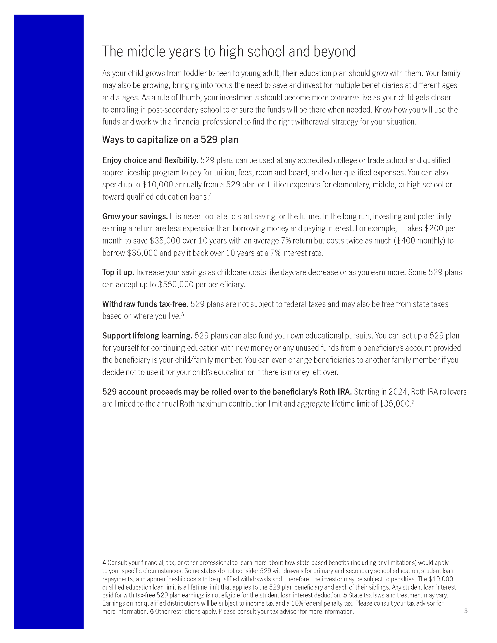 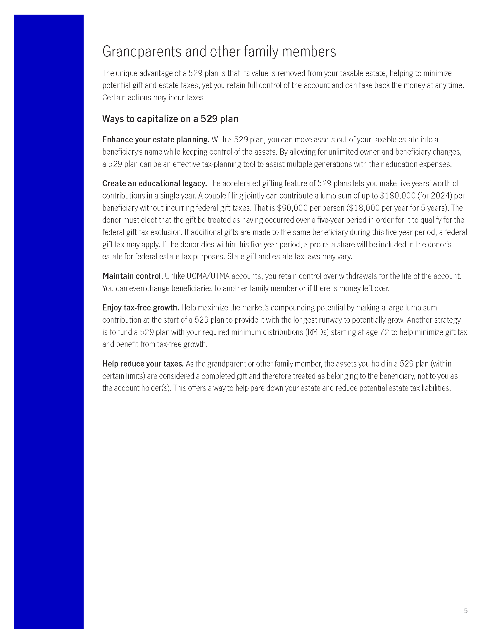 8
[Speaker Notes: To help you on your journey as a new parent, this primer on 529 plans (which you can find right here on our website) walks you through the ins and outs of saving for college and how to do so as effectively as possible. It offers the kind of information parents need to make informed decisions about their financial future. Read through it and talk to your financial professional about putting your plans for your family into action.]
Case studies
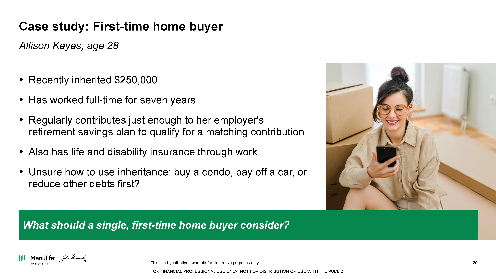 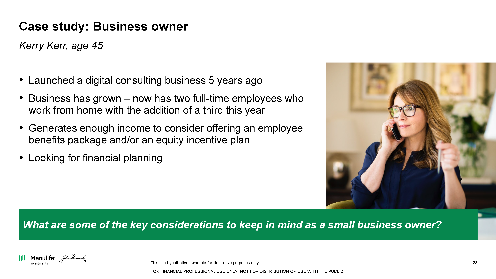 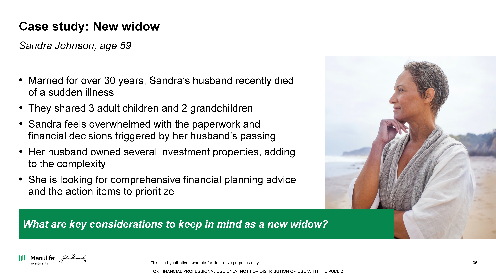 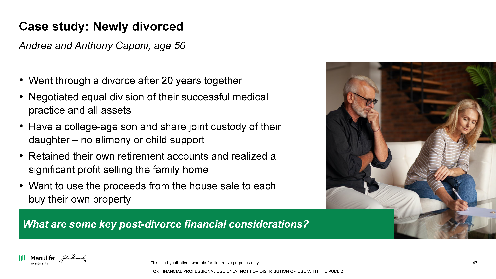 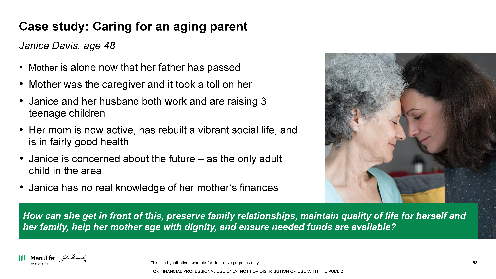 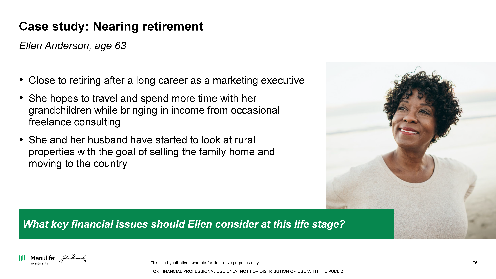 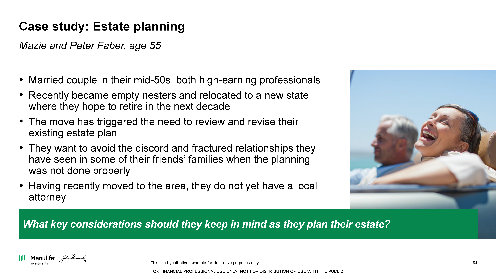 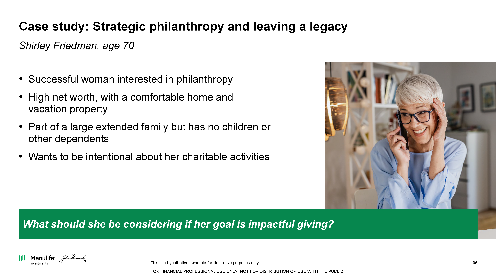 These are hypothetical examples for illustrative purposes only.
9
[Speaker Notes: Today we discussed our New Parent case study. 

However, we have additional case studies available to you on the following topics:
First-time home buyers
Financial planning for business owners
Financial planning for the newly divorced 
Financial planning for the newly widowed
Nearing retirement
Caring for aging parents
Estate planning
Looking to leave a legacy or strategic philanthropy 

All of these can be accessed on our website.]
Worksheets and checklists
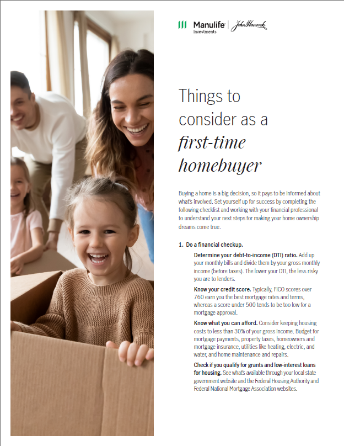 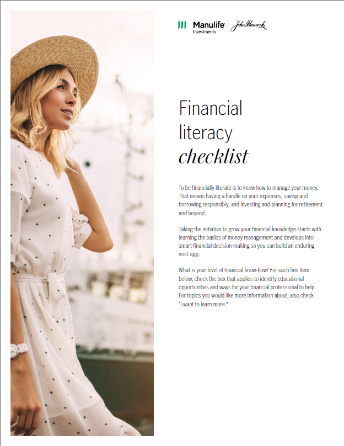 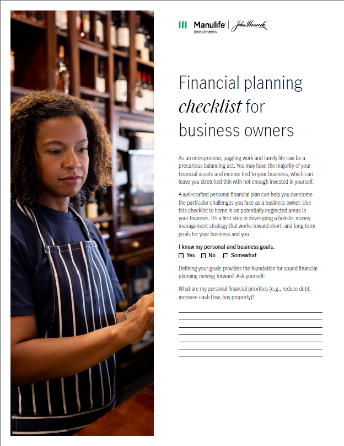 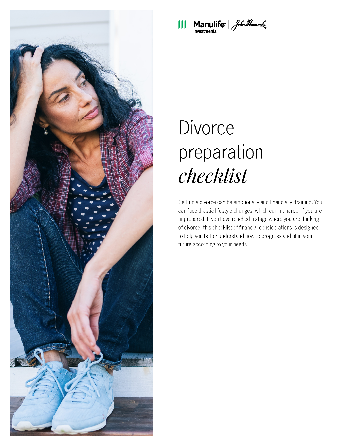 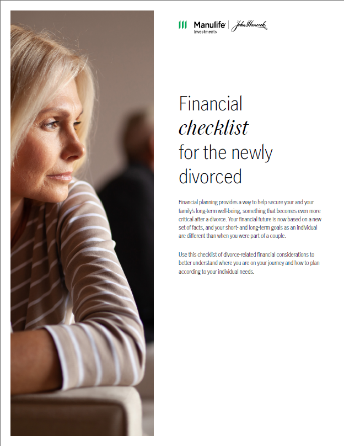 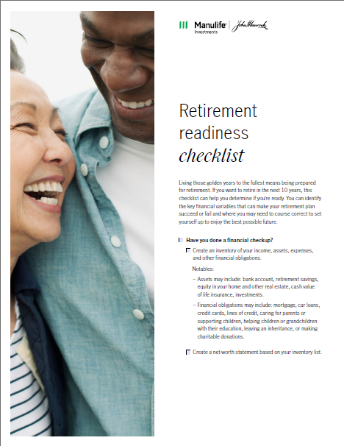 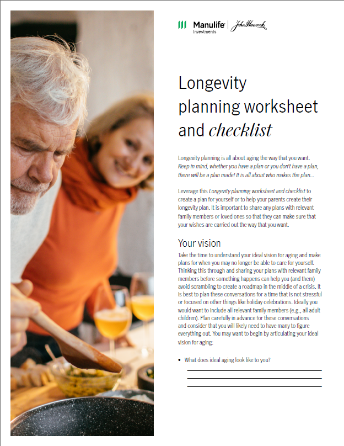 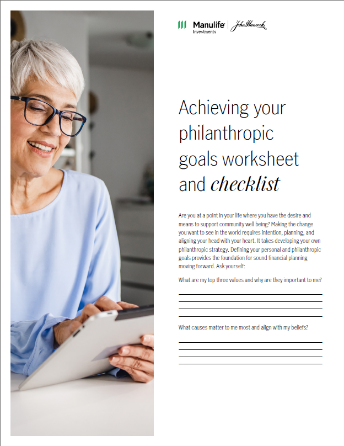 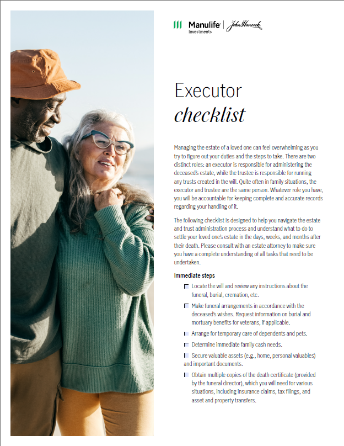 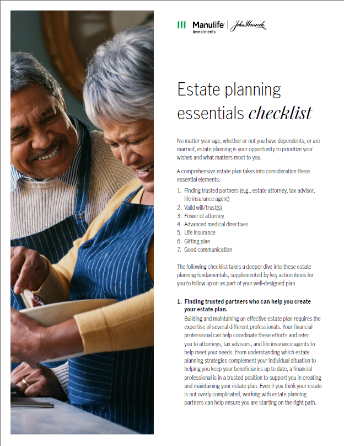 10
[Speaker Notes: We shared our 529 Primer today but we also have other worksheets and checklists specific to the case studies I just mentioned. The beauty of these is that you can use them on your own, or, you can work through them with your financial professional. A financial professional can help you understand and analyze your situation and the financial issues that are currently front and center in your life, as well as organize the information you need for a financial plan.

The other worksheets and checklists are:

Financial literacy checklist
First-time home buyer checklist
Financial planning for business owners checklist
Newly divorced checklist
Preparing for divorce checklist
Executor checklist
Retirement readiness checklist
Longevity planning worksheet and checklist
Estate planning essentials checklist
Achieving your philanthropic goals worksheet and checklist

I hope you can see that at Manulife John Hancock Investments, we are committed to empowering women and helping you thrive!]
Thank you
11
[Speaker Notes: Thank you!]
More information
This material does not constitute tax, legal, or accounting advice, and neither John Hancock nor any of its agents, employees, or registered representatives are in the business of offering such advice. It was not intended or written for use, and cannot be used, by any taxpayer for the purpose of avoiding any IRS penalty. It was written to support the marketing of the transactions or topics it addresses. Anyone interested in these transactions or topics should seek advice based on his or her particular circumstances from independent professional advisors.
Consult your financial, tax, or other professional to learn more about how state-based benefits (including any limitations) would apply to your specific circumstances.
If your state or your designated beneficiary’s state offers a 529 plan, you may want to consider what, if any, potential state income-tax or other state benefits it offers, such as financial aid, scholarship funds, and protection from creditors, before investing. State tax or other benefits should be one of many factors to be considered prior to making an investment decision. Please consult with your financial, tax, or other financial professional about how these state benefits, if any, may apply to your specific circumstances. You may also contact your state 529 plan or any other 529 education savings plan to learn more about their features. 
Please contact your financial professional or call 866-222-7498 to obtain a Plan Disclosure Document or prospectus for any of the underlying funds. The Plan Disclosure Document contains complete details on investment objectives, risks, fees, charges, and expenses, as well as more information about municipal fund securities and the underlying investment companies that should be considered before investing. Please read the Plan Disclosure Document carefully prior to investing. 
John Hancock Freedom 529 is an education savings plan offered by the Education Trust of Alaska, managed by T. Rowe Price, and distributed by John Hancock Distributors LLC through other broker-dealers and investment advisory firms that have agreements with John Hancock Distributors LLC. John Hancock Distributors LLC is a member of FINRA and is listed with the Municipal Securities Rulemaking Board (MSRB). © 2024 John Hancock. All rights reserved. Information included in this material is believed to be accurate as of the printing date.
For more information, contact Manulife John Hancock Investments at 800-225-6020 or visit jhinvestments.com.
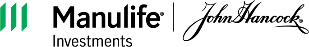 John Hancock Freedom 529 
P.O. Box 17603 ■ Baltimore, MD 21297-1603 ■ 866-222-7498 ■ jhinvestments.com/529

John Hancock Investment Management Distributors LLC, Member FINRA, SIPC, 200 Berkeley Street, Boston, MA 02116, 800-225-6020, jhinvestments.com
Manulife, Manulife Investments, Stylized M Design, and Manulife Investments & Stylized M Design are trademarks of The Manufacturers Life Insurance Company, and John Hancock and the Stylized John Hancock Design are trademarks of John Hancock Life Insurance Company (U.S.A.). Each are used by it and by its affiliates under license.NOT FDIC INSURED. MAY LOSE VALUE. NO BANK GUARANTEE. NOT INSURED BY ANY GOVERNMENT AGENCY.
MF4184234	WWWPPT 02/25
12
Back Cover